臺北市112學年度國中課程領導組
活化學校協作群組
一月份工作會議
歡迎教育局長官
副召集學校　敦化國中、實踐國中
協作學校　敦化國中、北政國中、景興國中
113年1月9日（二）　14:00
主席：蔡來淑校長
長官致詞
黃富財課督
專家指導
吳璧純教授
葉興華教授
MEET THE GROUP
課程領導組
總召集學校
景興國中
副召集學校
敦化國中
實踐國中
TODAY'S AGENDA
壹、主席致詞
貳、長官致詞
參、專家指導
肆、報告事項
一、課程領導組工作分享（景興國中）8分鐘。
二、副召集學校工作及協作學校工作分享
（敦化國中、北政國中、實踐國中） 各8分鐘。
伍、討論事項
      下學期工作研討與成果發表討論。
陸、臨時動議
課程領導組九月工作會議
課程領導組九月工作會議
PROJECT GOALS
因應十二年國教以核心素養為課程主軸的教育方向，進行社群領導人專業增能，增進學校課程發展與活化教學之動能。
聚焦校訂課程的課程發展歷程，增能表現任務與評量規準增能，提升跨域設計與探究學習的教學品質。
推動教師活化教學， 落實以學生為學習主體，強化探究教學與多元學習策略，提升學生自主學習能力。
持續辦理素養導向公開觀議課，提供專業分享與對話的平台，促進以學生為中心的教與學。
透過辦理課程發展與課程評鑑之成果發表，展現臺北市推動十二年國教之動能，並藉以全面提升臺北市國中學校的教育品質。
敦化國中協助活化子２工作任務說明
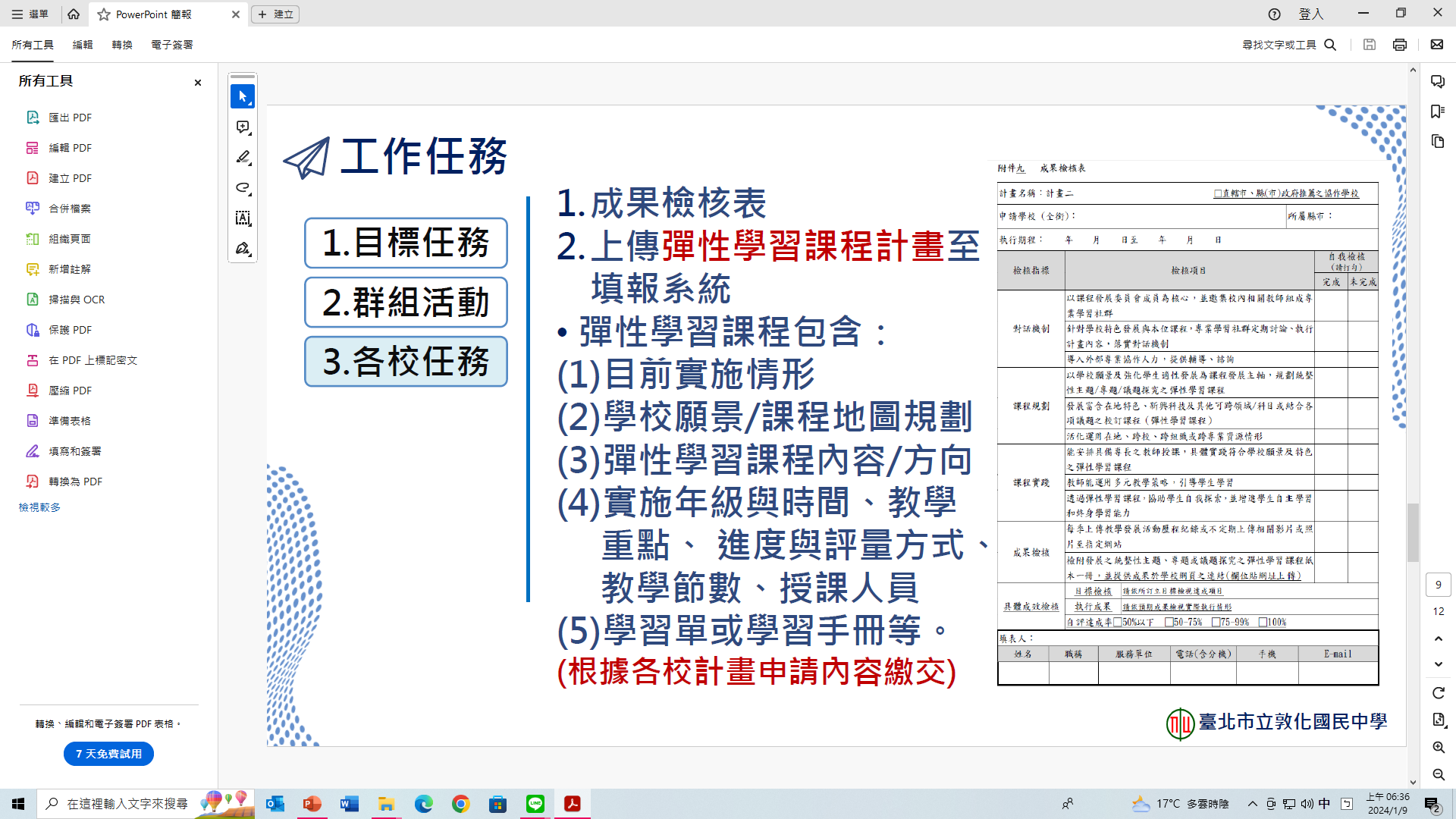 活化子２第三群組課程領導人增能工作坊
鷹架學生的探究學習，提升學生自主學習力（一）
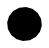 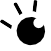 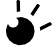 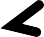 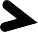 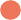 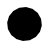 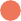 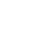 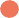 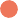 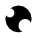 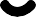 探究學習與
探究學習模式
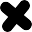 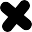 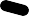 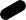 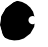 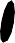 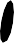 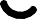 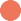 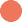 吳璧純
國立臺北大學師資培育中心
「探究學習」的特性
探究學習取向或模式，強調學生在學習歷程中的主動學習角色，相對於傳統坐著聽老師講課，學生會因為一個想法、問題或主題，而使用各種探究方法。其主要目標在讓學生對於所學創造意義、了解所學之概念如何與真實世界的情境連結，並學習如何學習的方法與態度
9
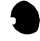 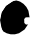 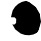 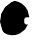 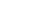 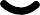 只有照著老師說的操作，沒有思考、組織歷程，不算是探究
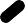 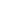 實作	探究
探究學習成就自主學習的個體
能動性(agency)、自主(autonomy)、自我導向 (delf-directed)、自我調節 (self-regulation)
目的感：知道目標為何、高學習動機
執行-控制能力：能自己設定目標、覺察問題、思考問題、使用方法與策略、調整方法與策略及目標
學習效能感：能使用有效的學習方法與產生有效能的結果
後設認知能力：能監控與省思自己的認知歷程與策略，能將學習力遷移到新的事物上
想要學習
什麼是
自主學習?
能夠學習
反思學習
(autonomous learner, self-directed learner,
self-regulation learner)
自主學習者
自我調節 (反思學習)


動機、目標與意志 (想要學習)

方法與策略運用 (能夠學習)



自我調節 (反思學習)
有效能且自我負責的個體
有效能且自我負責的個體
吳璧純，2022/11
培養學生自主學習的關鍵做法
動機與意志 (1.提示學習目標、2.考慮學生需要、3.喚起問題意識、4.擁有多元開放的信任態度、5.多樣探究機會與適時協助，讓每個學生都擁有成就感、6.營造相互尊重可信任的友善環境、7.提供支持與資源、8.不破壞內在動機)
	方法與策略運用 (1.示範探究教學的策略/做事的方法/完成任務的策略、2.學生實際應用策略與方法於學習任務或生活中、3.容許學生不成熟或錯誤的表現並引導修正、4.引導使用高層次思考技能進行知識與策略的精進)
(1.提供規劃與評估學習行動的機會與任務、2.善用工具幫助學生監控
自我調節
學習歷程、成果與修正，3.使用自評與互評幫助學生反思，4.提供分享機會以互相看見與共同成長，5.設定評量機規準，並6.給予建設性
回饋)
自我負責 (肯定高效能表現、肯定自我負責表現，以及協助適度解壓)
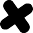 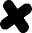 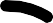 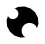 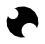 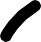 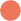 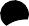 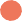 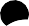 02
探究學習/教學有哪些重要的成分?
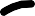 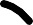 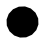 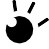 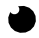 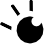 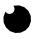 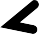 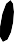 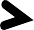 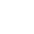 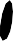 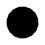 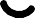 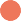 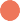 探究學習的基本模式
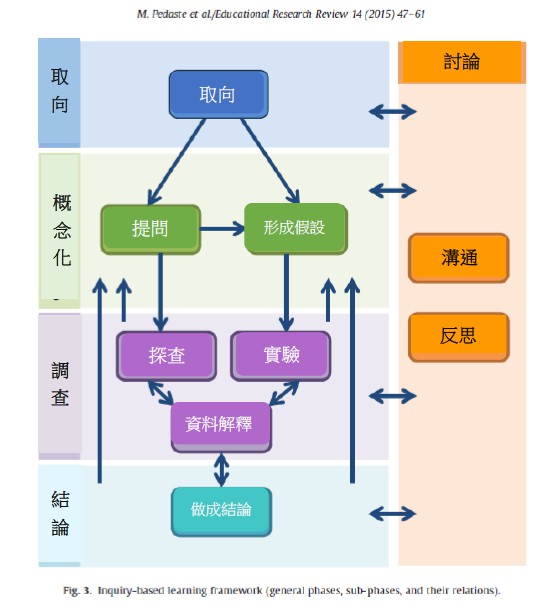 問題意識、議題、小組協作、探究方法策略、規劃與執行、發現或創造、反思、分享
學生中心取向
Pedaste , Maeots ,Siiman等人60
篇論文的後設分析研究， 2015.
16
探究學習陶養~深化的知識、方法策略、思考技能
鼓勵發問
連結概念並找出組型或關係
教導推論
教導解決問題的策略
鼓勵創意聯想
鼓勵學生進一步思考
教導學生精研答案
鼓勵學生評論和分析事理
17
鷹架學生規劃或解題
提升反思能力去做自我策略與目標達成評估
使用各種工具/策略(例如網絡組織圖表)
有目的、有技巧的提問
……
學生探究學習時，老師扮演的角色
提問者
促進組織者
監控與協助調整者
討論者與促進小組討論者
學生探究學習時，老師要做的事情
老師的角色：引導者、教導者、規劃者
提供或引導、發現與學生認知發展程度相符的探究主題
為學生設定課程目標
尋找能帶著學生往目標邁進的資源(幫助學生確認資源的可信	、合法、哪裡可找到參考資料、發現研究有關的重要資源)
鼓勵學生對同一個想法有不同的詮釋
傾聽與接受學生對同一問題的不同答案
創造能促進師生、生生相互學習的信任且溫暖的氛圍
活化子２第三群組課程領導人增能工作坊
鷹架學生的探究學習，提升學生自主學習力（二）
活化子２第三群組課程領導人增能工作坊
鷹架學生的探究學習，提升學生自主學習力（二）
探究學習與教師提問
e7d195523061f1c0c2b73831c94a3edc981f60e396d3e182073EE1468018468A7F192AE5E5CD515B6C3125F8AF6E4EE646174E8CF0B46FD19828DCE8CDA3B3A044A74F0E769C5FA8CB87AB6FC303C8BA3785FAC64AF542475A45392D2F8775CA25101124FDFB4235362864DFCE22B645C03C8E22D7EC1F50971D01A5C7B350F04A2F67EEF52613CD0115AA77513DF3FA
吳璧純
國立臺北大學  師資培育中心  教授
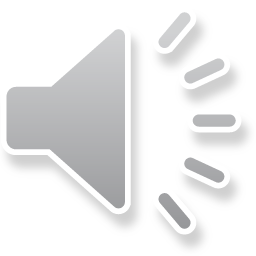 分享：3-4個學校一組，分成3組，進行分享與回饋
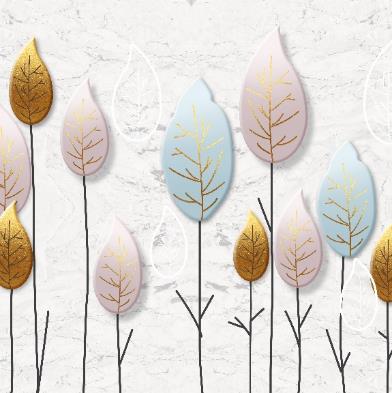 1.3-4個學校一組，以筆電show出脈絡圖或規畫表，進行分享。
e7d195523061f1c0c2b73831c94a3edc981f60e396d3e182073EE1468018468A7F192AE5E5CD515B6C3125F8AF6E4EE646174E8CF0B46FD19828DCE8CDA3B3A044A74F0E769C5FA8CB87AB6FC303C8BA3785FAC64AF542475A45392D2F8775CA25101124FDFB4235362864DFCE22B645C03C8E22D7EC1F50971D01A5C7B350F04A2F67EEF52613CD0115AA77513DF3FA
2.每個學校分享自己的設計，報告重點包括：課程的目標、探究學習的作法(使用了什麼探究步驟或模式)、如何鷹架學生探究學習，以及學生歷程與結果表現等重點進行分享。
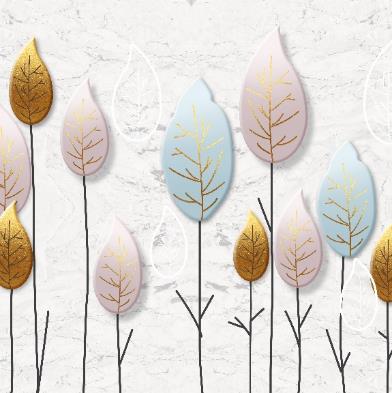 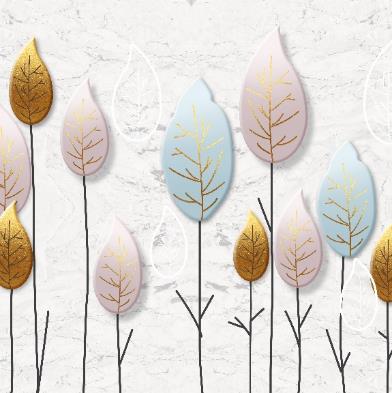 3.其他學校的夥伴針對聽到的資訊給「1個學到-1個建議」的回饋意見。
學到(看到與給出回饋)              疑惑
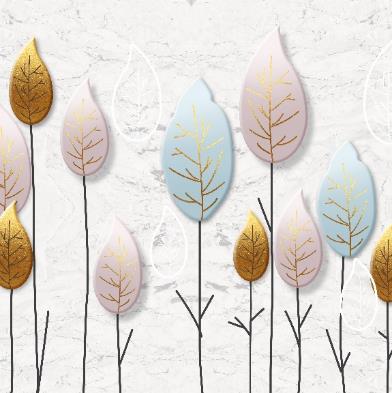 4.疑惑
素養導向探究取向教學設計
素養導向課程的脈絡與導向素養目標的表現任務都掌握了嗎?
若是跨領域素養導向課程，主要課程意旨掌握了嗎?
評量基規準師生都清楚嗎?
放手專題探究的重要步驟與能力培養好了嗎?還是局部奠基其中的步驟能力?
學生的探究問題怎麼來?怎麼從老師的，變成學生的問題意識?
若使用特定的探究模式，其成分都齊備嗎?
活化子２第三群組課程領導人增能工作坊回饋
＊
很棒！
對於今年彈性課程－走讀南門學生專題研究期末報告，教師引導該給的鷹架以及學生報告的架構以及呈現的成果。這場研習給的學理依據相當豐富。
謝謝教授的引導與分享！
活化子２第三群組素養導向探究式教學公開課
南門國中彈性課程－走讀植物園
活化子２第三群組素養導向探究式教學公開課
南門國中彈性課程－走讀植物園
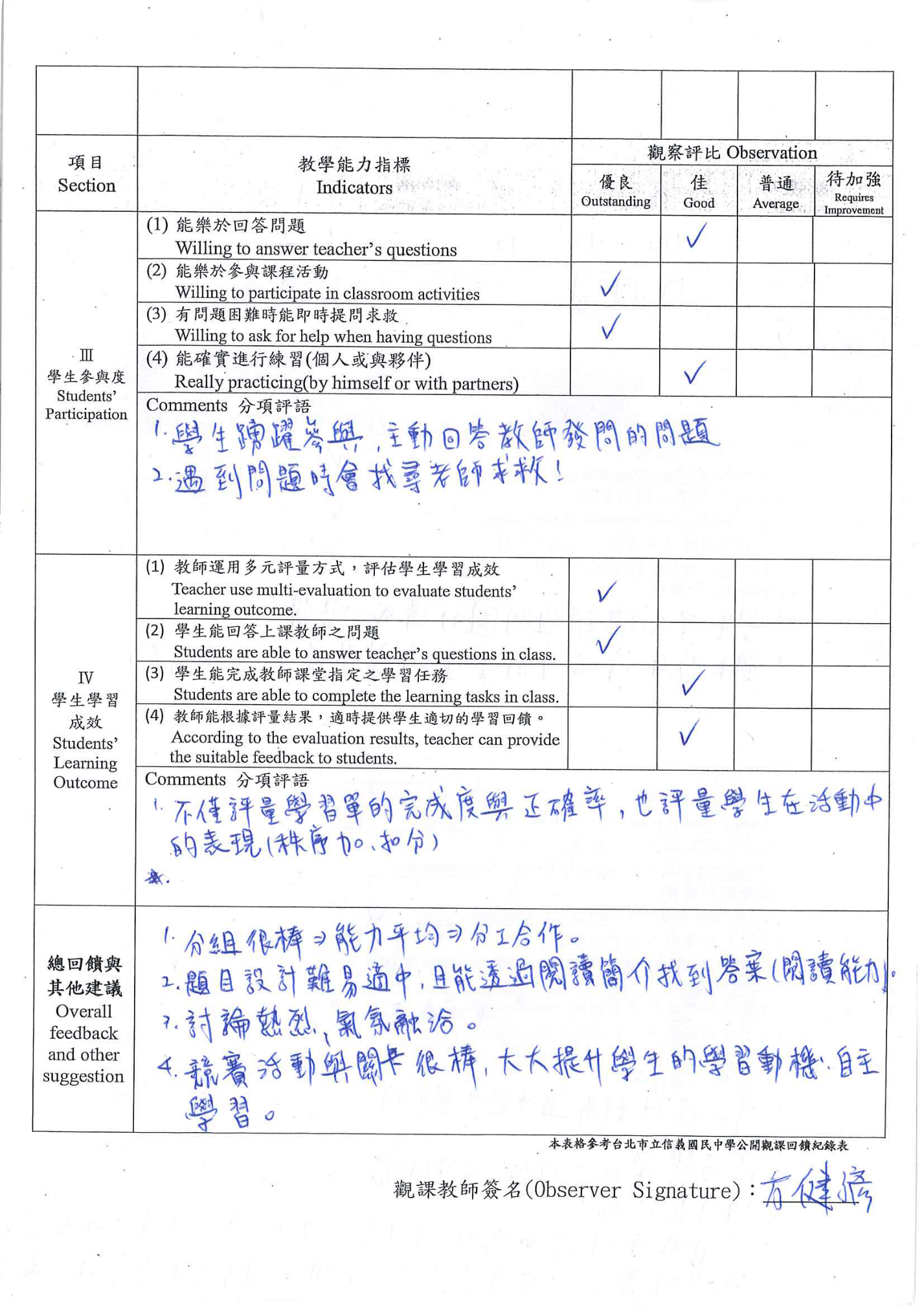 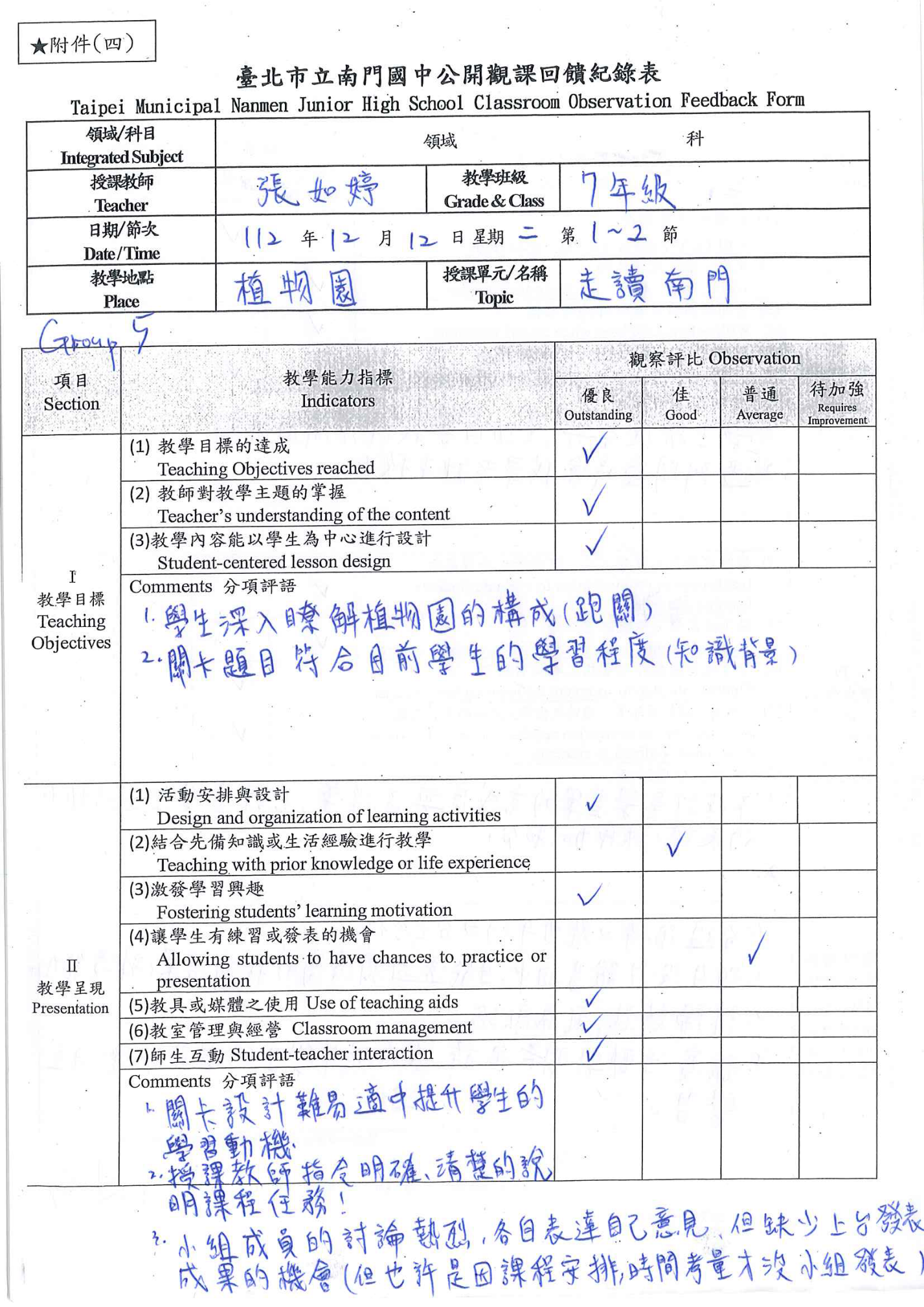 討論事項
下學期工作研討與成果發表討論
3月21日（星期四）活化學校（子計畫1）課程領導人研習：從「ESDG接軌國際轉動未來」趨勢，分享社群運作與教學實踐歷程。
3月18日至3月29日活化學校（子計畫2）分享探究學習之課堂應用、各協作群組行政策略對話。
4月11日至4月28日活化學校（子計畫2）學校進行彈性課程素養導向的探究式教學公開課（二）。以子計畫2學校為主要參加對象，由辦理公開課學校發文給各群組內學校及總召學校。
5月15日至5月31日發表彈性學習課程的社群運作及課程發展歷程（共三場次）。
7月9日（星期二）課程領導組期末成果報告與檢討反思。
PROJECT TIMELINE
THANK YOU !